Ревизија сврсисходности пословања
Противградна заштита у Републици Србији
[Speaker Notes: Ставити грб и назив ДРИ, појачати лого]
Циљ ревизије
Ревизорско питање
Субјекти ревизије
Обим и методологија
Кључна порука
Закључци и налази
Препоруке
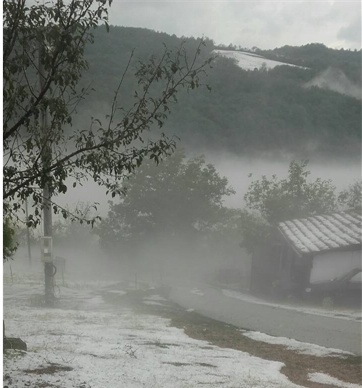 Око 6 милијарди динара 
штета од града у  пољопривреди 
у периоду  2015-2017. године
Зависност пољопривреде од временских услова
Циљеви доношења Закона о одбрани од града нису остварени
2
Противградна заштита у Републици Србији
[Speaker Notes: Заменити боју слова]
Циљ ревизије
Ревизорско питање
Субјекти ревизије
Обим и методологија
Кључна порука
Закључци и налази
Препоруке
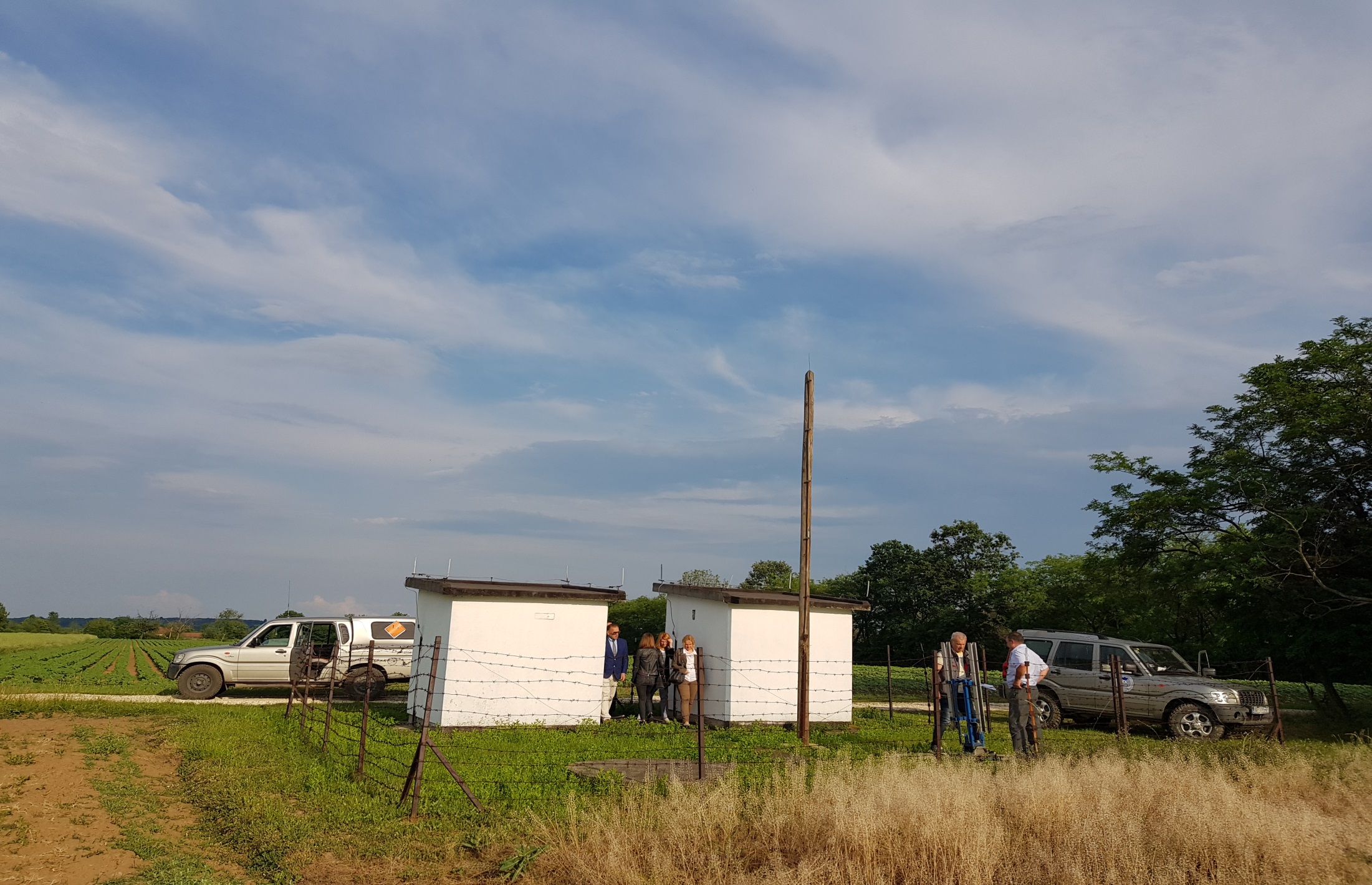 ГЛАВНО ПИТАЊЕ
ДА ЛИ СЕ ЕФИКАСНИЈИМ СПРОВОЂЕЊЕМ
Активне  заштите
МЕРА ПРОТИВГРАДНЕ ЗАШТИТЕ
И КОМБИНОВАЊЕМ
Пасивне заштите
Може смањити штета од града
Постићи боља заштита пољопривредног 
производа и пољопривредног произвођача
3
Противградна заштита у Републици Србији
Циљ ревизије
Ревизорско питање
Субјекти ревизије
Обим и методологија
Кључна порука
Закључци и налази
Препоруке
ПЕРИОД РЕВИЗИЈЕ 2016-2017. ГОДИНА
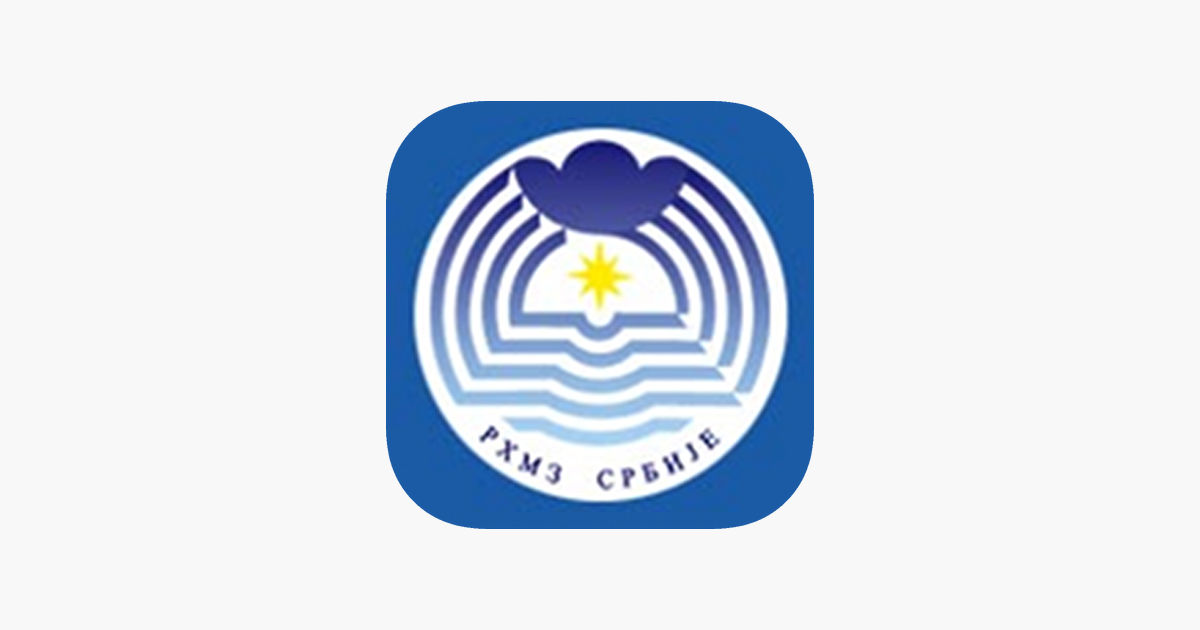 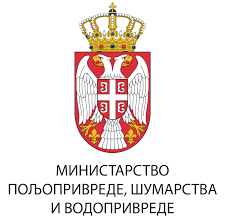 4
Противградна заштита у Републици Србији
Циљ ревизије
Ревизорско питање
Субјекти ревизије
Обим и методологија
Кључна порука
Закључци и налази
Препоруке
ОГРАНИЧЕЊА
5
Противградна заштита у Републици Србији
Циљ ревизије
Ревизорско питање
Субјекти ревизије
Обим и методологија
Кључна порука
Закључци и налази
Препоруке
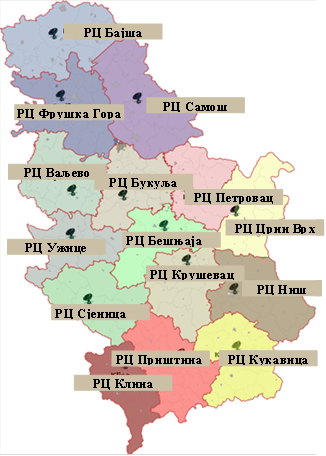 13 
радарских 
центара у систему
1.418 
лансирних станица
Извор: РХМЗ
7,7 милиона ха 
површина земљишта
6
Противградна заштита у Републици Србији
Циљ ревизије
Ревизорско питање
Субјекти ревизије
Обим и методологија
Кључна порука
Закључци и налази
Препоруке
ПОСТОЈЕЋИ ПРИСТУП РХМЗ у планирању средстава потребних за функционисање противградне заштите, дистрибуцији противградних ракета и одржавању лансирних станица НЕ ОБЕЗБЕЂУЈЕ У ДОВОЉНОЈ МЕРИ ЗАШТИТУ пољопривредног производа и пољопривредног произвођача
7
Противградна заштита у Републици Србији
Циљ ревизије
Ревизорско питање
Субјекти ревизије
Обим и методологија
Кључна порука
Закључци и налази
Препоруке
1
Недоследност у планирању средстава
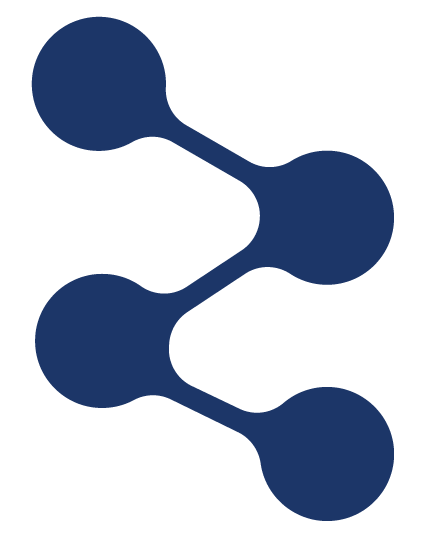 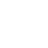 ЗБОГ ОСЛАЊАЊА НА НАКНАДНО ДОБИЈАЊЕ СРЕДСТАВА ИЗ ТЕКУЋЕ БУЏЕТСКЕ РЕЗЕРВЕ И ПОМОЋ ЈЕДИНИЦА ЛОКАЛНЕ САМОУПРАВЕ, РХМЗ НЕ ОБЕЗБЕЂУЈЕ НА ВРЕМЕ ПОТРЕБНЕ УСЛОВЕ ЗА ОПТИМАЛНО ФУНКЦИОНИСАЊЕ СИСТЕМА ОДБРАНЕ ОД ГРАДА
Ослањање на помоћ јединица локалне самоуправе и АП Војводине/ Ослањање на текућу буџетску резерву
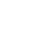 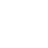 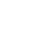 Средства од премије осигурања
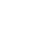 8
Противградна заштита  у Републици Србији
Циљ ревизије
Ревизорско питање
Субјекти ревизије
Обим и методологија
Кључна порука
Закључци и налази
Препоруке
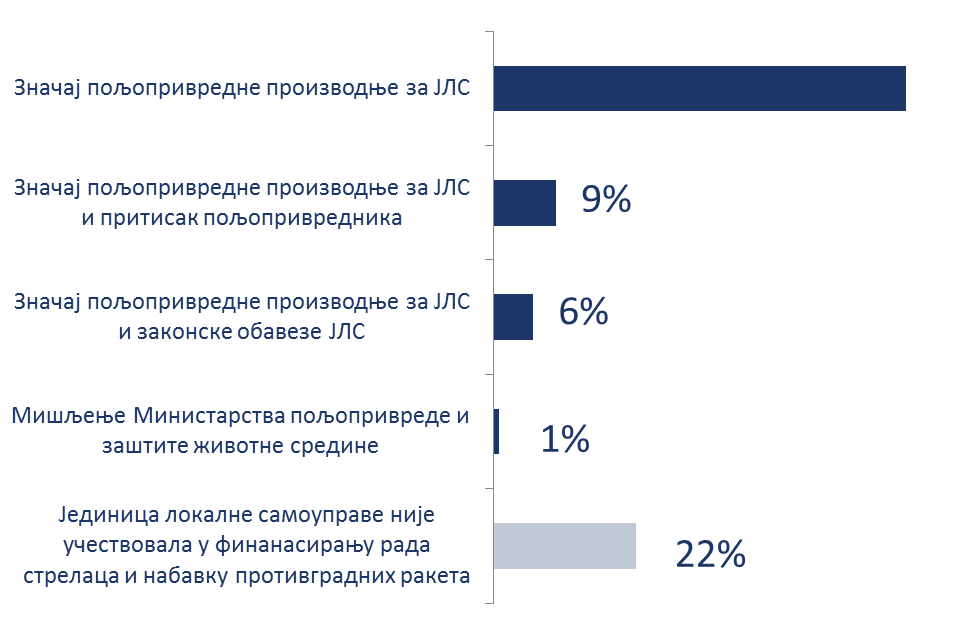 62%
РАЗЛОЗИ ЗБОГ КОЈИХ ЈЕДИНИЦЕ ЛОКАЛНЕ САМОУПРАВЕ ИПАК ФИНАНСИРАЈУ ПРОТИВГРАДНУ ЗАШТИТУ
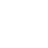 ЈЛС није учествовала у финансирању рада стрелаца и набавци противградних ракета
9
Противградна заштита у Републици Србији
Извор ДРИ: упитник послат ЈЛС
Циљ ревизије
Ревизорско питање
Обим и методологија
Субјекти ревизије
Кључна порука
Закључци и налази
Препоруке
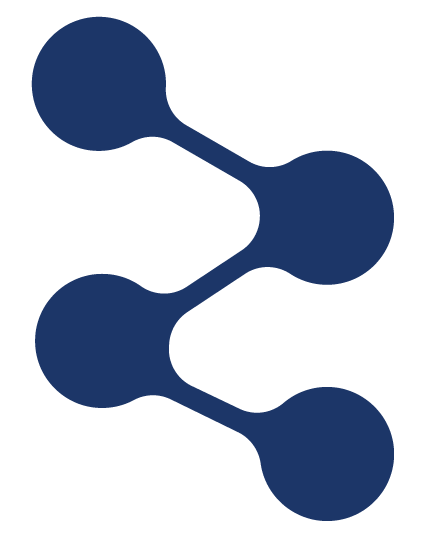 2
РХМЗ зависи од
 донираних ракета ЈЛС
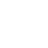 ПОСТОЈЕЋИ НАЧИН НАБАВКЕ, ДИСТРИБУЦИЈЕ ПРОТИВГРАДНИХ РАКЕТА И ОДРЖАВАЊА ЛАНСИРНИХ СТАНИЦА ОД СТРАНЕ РХМЗ, КАО И НЕПРЕДВИДИВА ПОДРШКА ДРУГИХ НАДЛЕЖНИХ ОРГАНА У СПРОВОЂЕЊУ МЕРА ПРОТИВГРАДНЕ ЗАШТИТЕ УГРОЖАВАЈУ ЊЕНУ ЕФИКАСНОСТ
ЈЛС немају уједначен приступ у начину на који пружају подршку функционисању противградне заштите
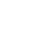 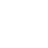 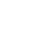 РХМЗ не користи у довољној мери расположиве 
податке за даље 
унапређење 
методологије и анализу и контролу спроведених дејстава и праћења
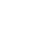 10
Противградна заштита у Републици Србији
Циљ ревизије
Ревизорско питање
Субјекти ревизије
Обим и методологија
Кључна порука
Закључци и налази
Препоруке
ФАКТОРИ КОЈИ УТИЧУ НА ЕФИКАСНОСТ СИСТЕМА ПРОТИВГРАДНЕ ЗАШТИТЕ
11
Противградна заштита  у Републици Србији
Циљ ревизије
Ревизорско питање
Субјекти ревизије
Обим и методологија
Кључна порука
Закључци и налази
Препоруке
ПОТРЕБАН БРОЈ И ДИСТРИБУЦИЈА ПРОТИВГРАДНИХ РАКЕТА (Извор:РХМЗ)
3
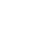 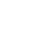 УКУПНО НАБАВЉЕНЕ ПРОТИВГРАДНЕ РАКЕТЕ УЗ РАЗЛИЧИТЕ ЦЕНЕ
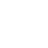 12
Противградна заштита у Републици Србији
Циљ ревизије
Ревизорско питање
Субјекти ревизије
Обим и методологија
Кључна порука
Закључци и налази
Препоруке
РЦ Ваљево
Број донираних ракета:
1.652
Број дана са градом:
290
РЦ Ужице
Број донираних ракета:
938
Број дана са градом:
152
РЦ Букуља
Број донираних ракета:
791
Број дана са градом:
266
3
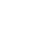 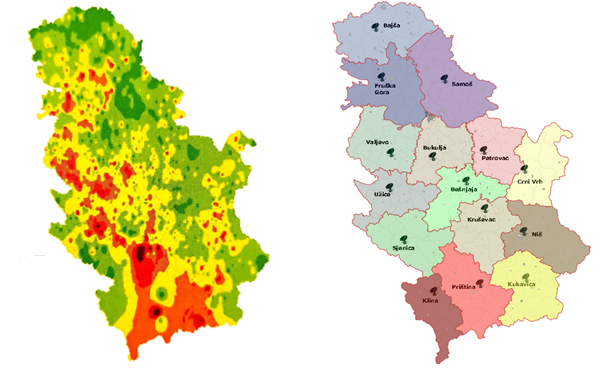 13
Противградна заштита у Републици Србији
Циљ ревизије
Ревизорско питање
Субјекти ревизије
Обим и методологија
Кључна порука
Закључци и налази
Препоруке
ПОТРЕБАН БРОЈ И СТАРОСНА СТРУКТУРА СТРЕЛАЦА
3
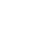 БРОЈ И РАЗЛОЗИ НЕАКТИВИРАЊА ЛАНСИРНИХ СТАНИЦА
14
Противградна заштита у Републици Србији
Циљ ревизије
Ревизорско питање
Субјекти ревизије
Обим и методологија
Кључна порука
Закључци и налази
Препоруке
3
МИНИСТАРСТВО ПОЉОПРИВРЕДЕ, ШУМАРСТВА И ВОДОПРИВРЕДЕ
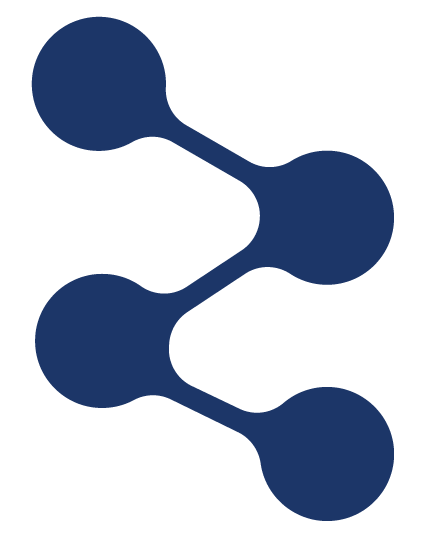 ЗБОГ ДЕЛИМИЧНОГ НАДЗОРА КОЈИ ВРШИ НАД РАДОМ РХМЗ И ОГРАНИЧЕНОГ ПРАЋЕЊА ЕФЕКАТА ПОДСТИЦАЈА ЗА ПОСТАВЉАЊЕ ПРОТИВГРАДНИХ МРЕЖА, НЕ МОЖЕ СЕ НА ПРАВИ НАЧИН ОЦЕНИТИ ДОПРИНОС МИНИСТАРСТВА ПОЉОПРИВРЕДЕ ФУНКЦИОНИСАЊУ   ПРОТИВГРАДНЕ ЗАШТИТЕ
Врши делимичан надзор над припремом и спровођењем одбране од града
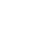 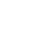 Иако врши промоцију пасивне одбране од града (осигурање и мреже), не прати ефекте подстицаја за постављање противградних мрежа
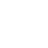 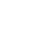 15
Противградна заштита у Републици Србији
Циљ ревизије
Ревизорско питање
Субјекти ревизије
Обим и методологија
Кључна порука
Закључци и налази
Препоруке
РХМЗ
Планира средства у складу са својим надлежностима, утврђеним средњорочним циљевима и према стварним потребама
1
Изврши стручну анализу дистрибуције противградних ракета, имајући у виду учесталост појаве града и суградице и на основу тога донесе инструкцију којом би предвидео начине дистрибуције противградних ракета (пре сезоне и у току сезоне), у циљу ефикаснијег спровођења мера противградне заштите
планирање
2
Изврши процену оптималног броја и територијалног распореда лансирних станица и на основу тога донесе план одржавања који ће укључити процену потребних средстава да се обезбеде минимални услови за функционисање лансирних станица, као и временске оквире за реализацију плана, у циљу ефикаснијег спровођења мера противградне заштите
дистрибуција
3
функционисање
Донесе протокол о сарадњи са осталим субјектима система одбране од града о активностима које се предузимају пре, у току и након сезоне одбране од града, у циљу ефикаснијег спровођења мера противградне заштите
4
сарадња
16
Противградна заштита у Републици Србији
Циљ ревизије
Ревизорско питање
Субјекти ревизије
Обим и методологија
Кључна порука
Закључци и налази
Препоруке
МИНИСТАРСТВУ ПОЉОПРИВРЕДЕ, ШУМАРСТВА И ВОДОПРИВРЕДЕ
Покрене иницијативу за измену Закона о одбрани од града на начин да се прецизирају одредбе које се односе на обезбеђивање подршке за функционисање система одбране од града и финансирање истог, у циљу јединственог поступања субјеката система одбране од града
1
регулатива
Приликом одређивања приоритета у запошљавању (у оквиру укупног броја корисника јавних средстава који су у надлежности Министарства пољопривреде), има у виду кадровске потребе РХМЗ, како би спречио угрожавање функционисања противградне заштите, у циљу доприноса унапређењу ефикаснијег функционисања противградне заштите
2
запошљавање
Обезбеди податке од корисника подстицаја о укупним површинама које су покривене противградним мрежама, како би пратио напредак у реализацији постављених стратешких циљева, у циљу већег степена заштите пољопривредног производа и пољопривредног произвођача
3
праћење
Пропише методологију на основу које ће јединице локалне самоуправе да врше прелиминарну процену оштећења од града на пољопривредним културама, како би се омогућило добијање упоредивих и вредносно исказаних података о штети насталој као последица града
4
процена штете
17
Противградна заштита у Републици Србији
ХВАЛА НА ПАЖЊИ
kancelarija@dri.rs

www.dri.rs
18
Противградна заштита
 у Републици Србији